衛生情報豚　２０２４－７
岩手県、栃木県の養豚場で　　　　豚熱の感染が相次いで　　　　　　確認されています。
以下のことについて、留意していただき豚熱の発生予防及びまん延防止対策の徹底をお願いします！
１　人、車両、物等の農場への出入り時の消毒や野生動物の侵入防止対策を行いましょう。

２　豚熱ワクチンについては、ワクチンのみで豚熱の感染　を防ぐことはできません。適切な飼養管理を徹底して　　　　いただき、適時・適切な接種を行ってください。

３　家畜保健衛生所への通報の遅れは他の農場への　　　まん延リスクを高めます。豚熱等の異常な家畜を発見したら、　すぐに通報をお願いします。
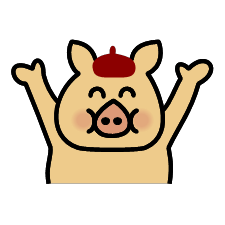 問い合わせ先：高知県西部家畜保健衛生所
　　　　　　　電話：0880-24-0050
　　　　　   　夜間・休日：
　　　　　　　080-1999-8324（旧高南支所の携帯番号）
　　　　　　　080-1999-5783（旧梼原支所の携帯番号）
                     090-8978-6474（幡多支所の携帯番号）